0,8 km
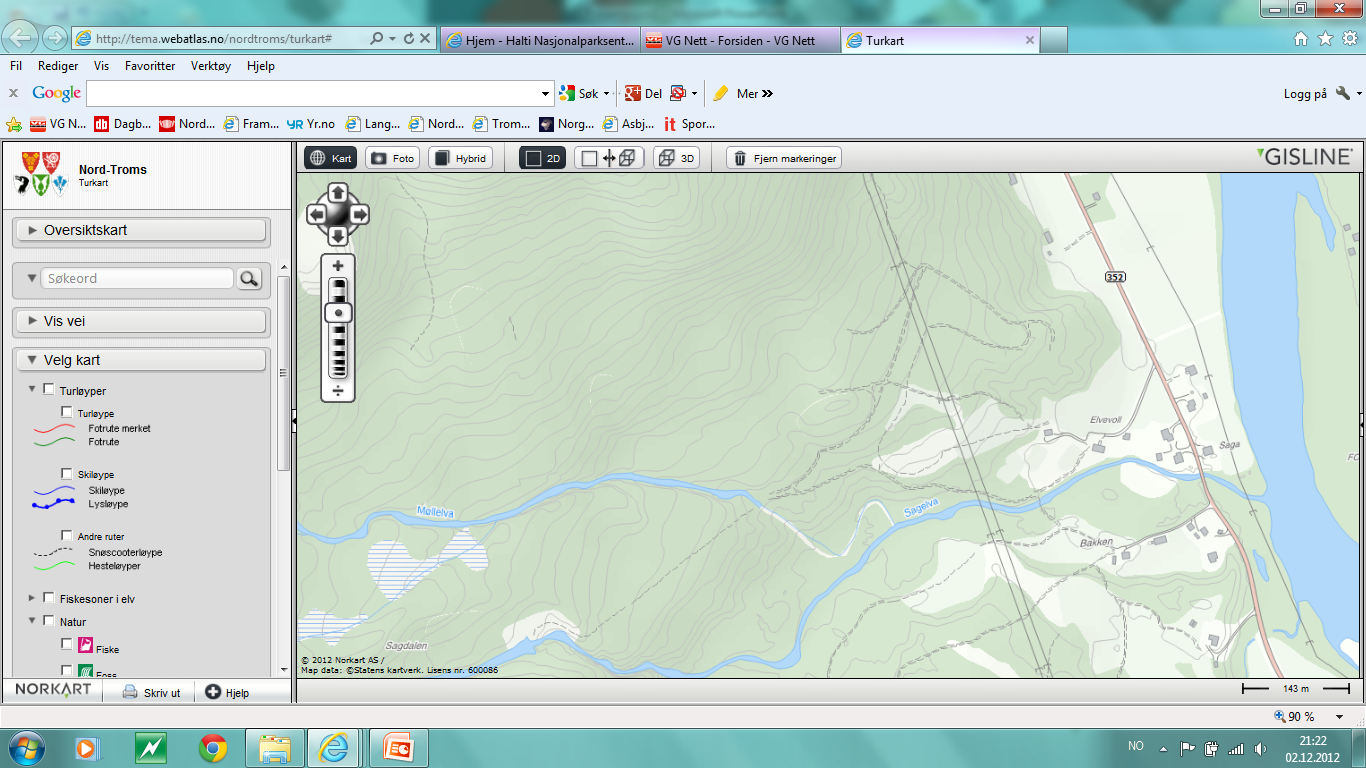 SKYTING
MÅL
START
1 km
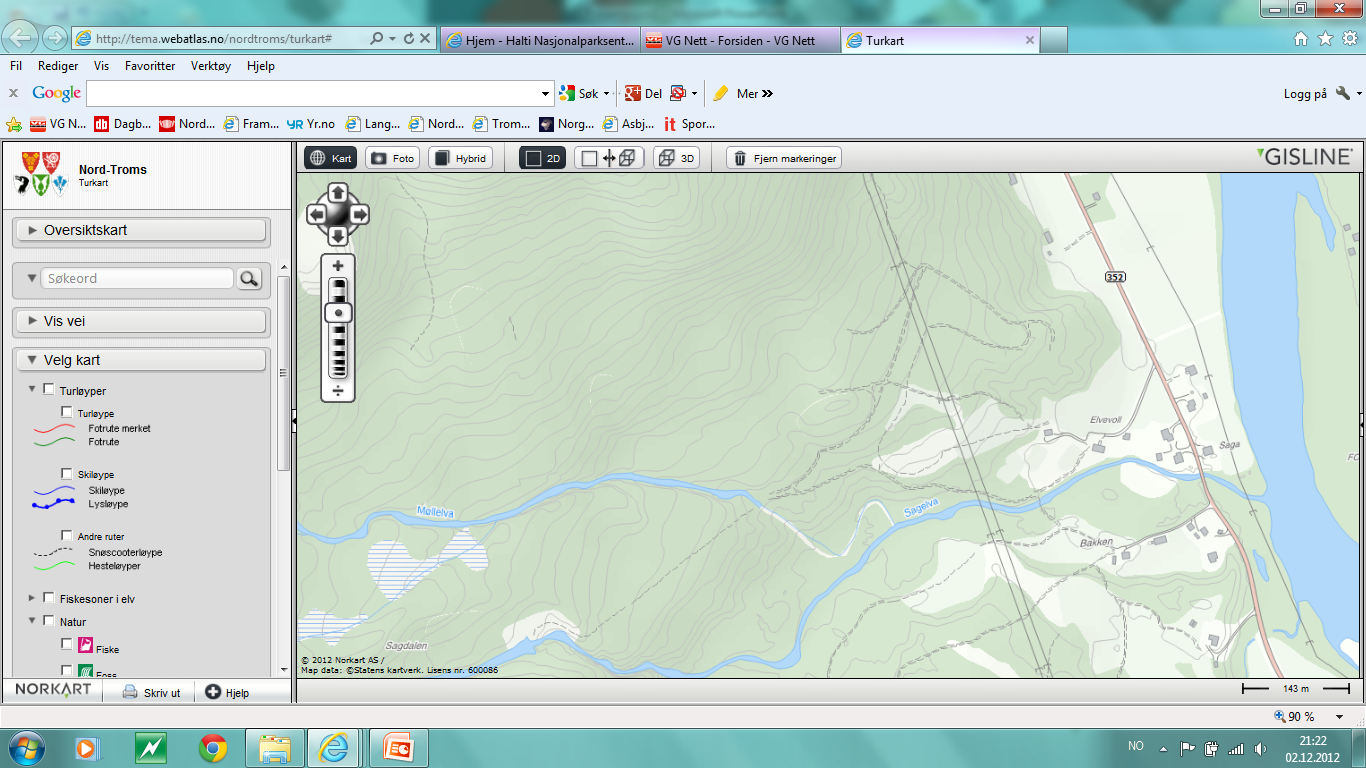 SKYTING
MÅL
START
1,3 km
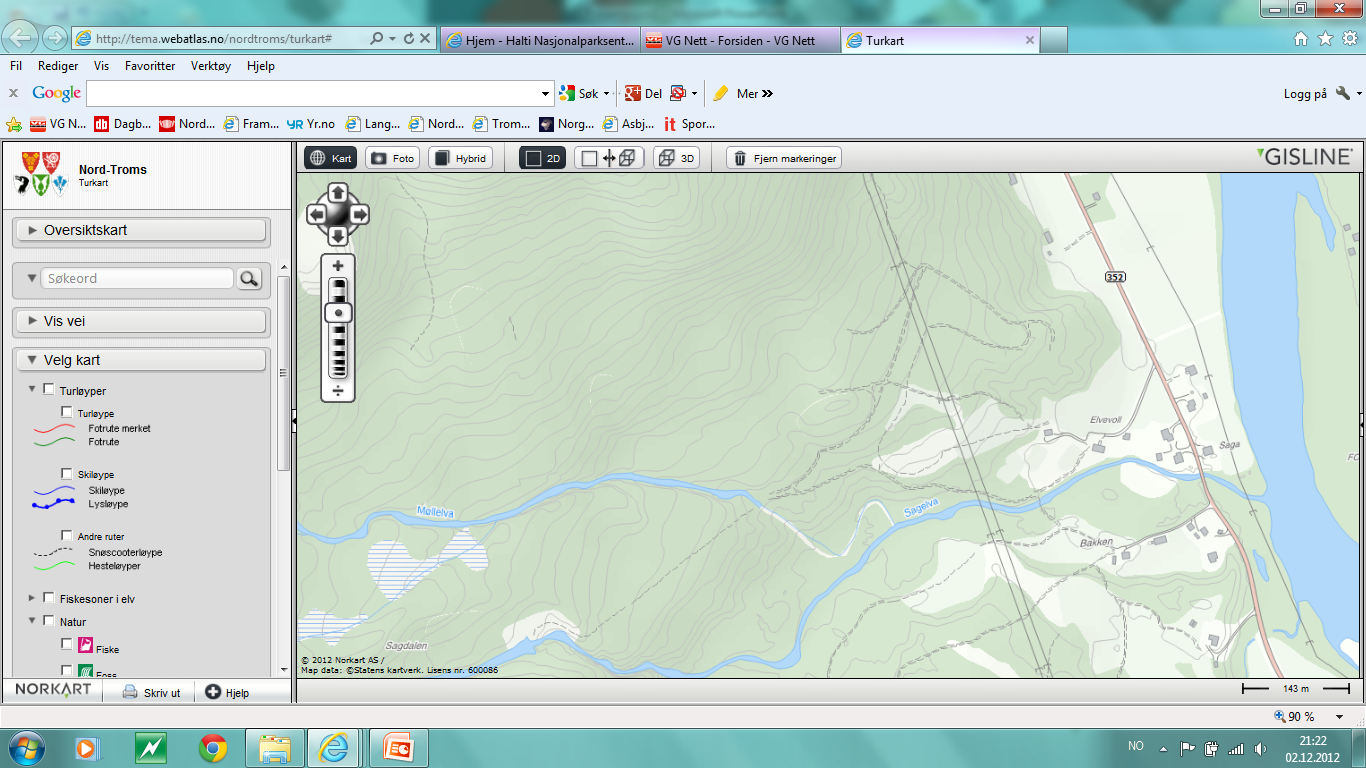 SKYTING
MÅL
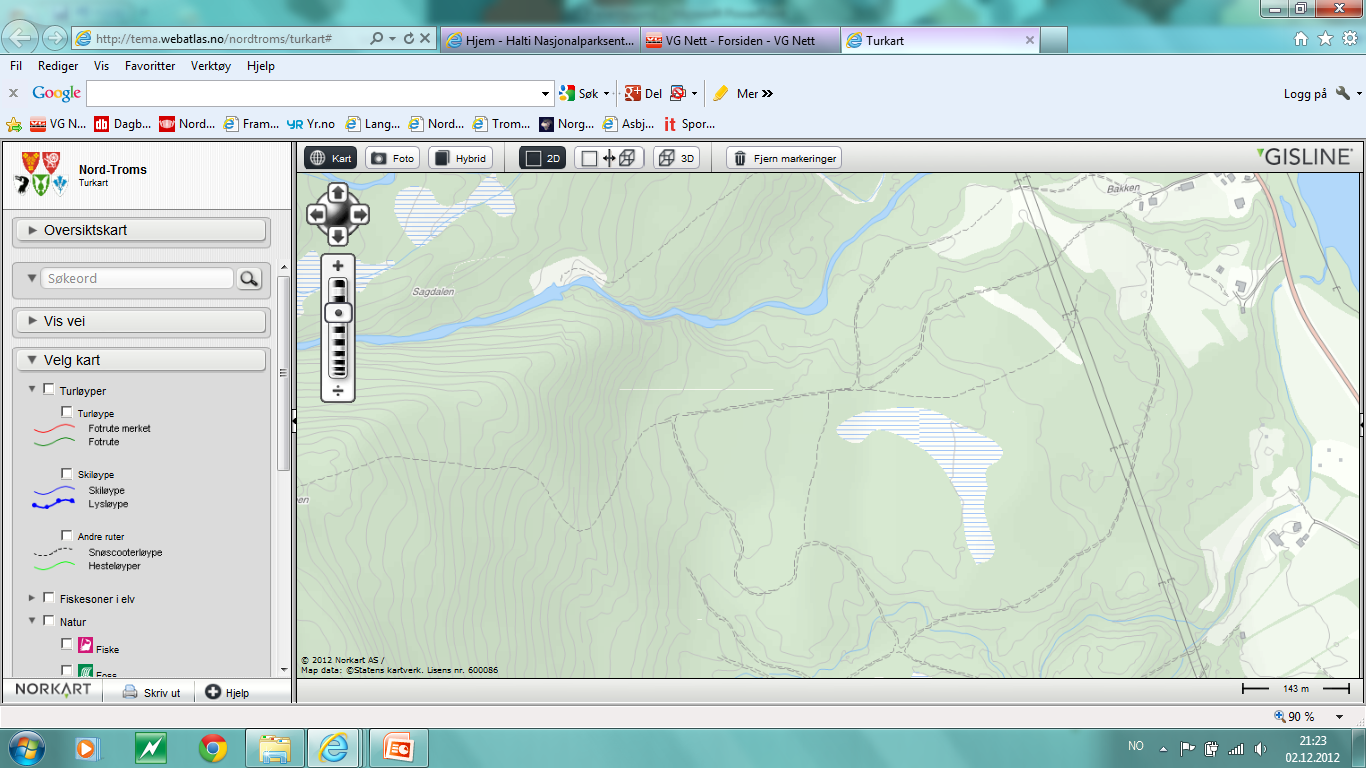 START
1,5 km
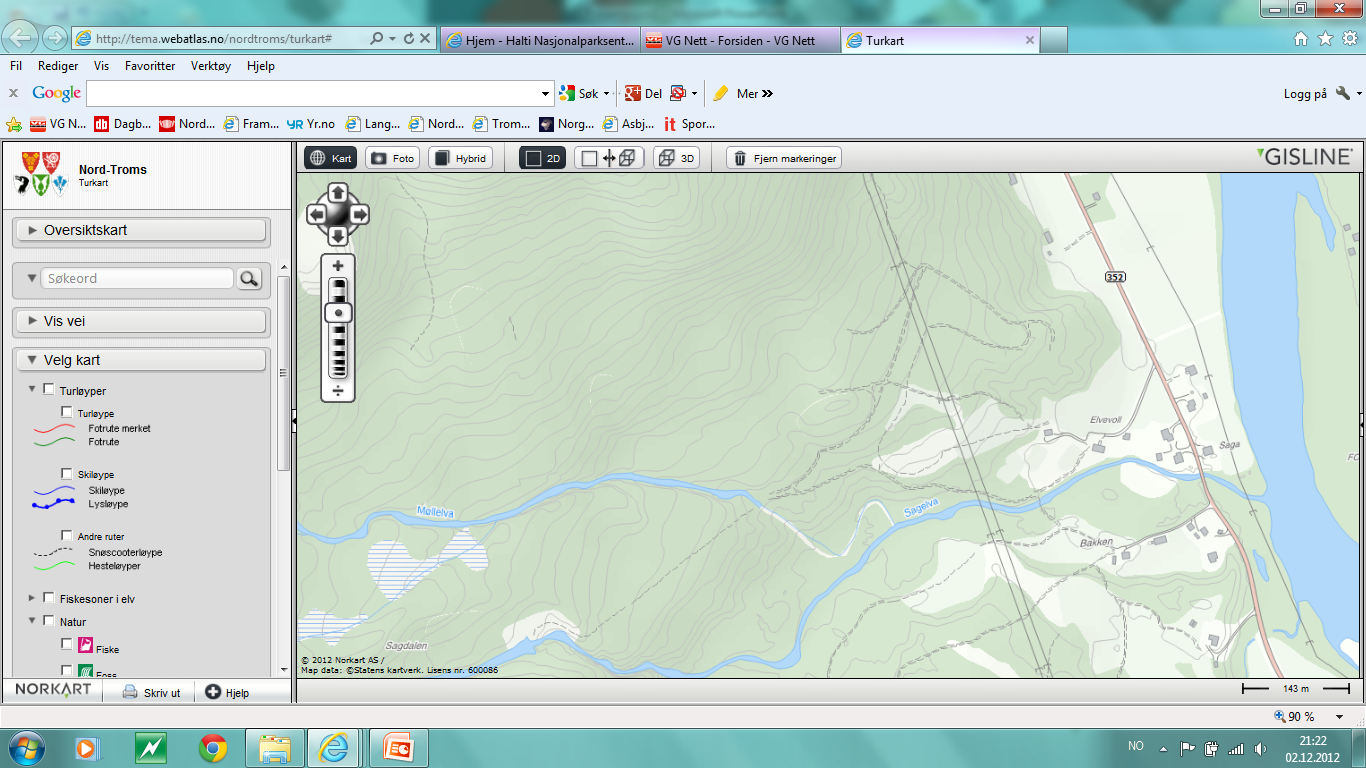 SKYTING
MÅL
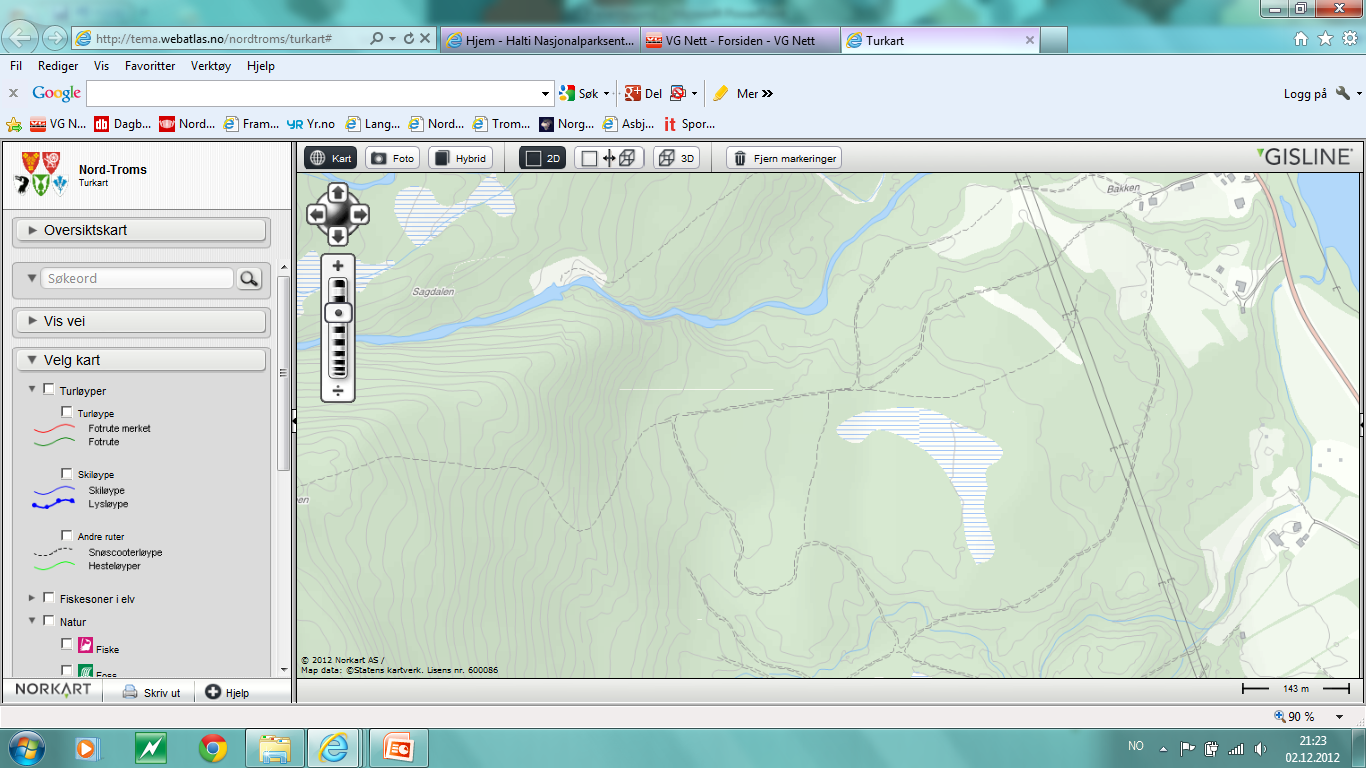 START
1,6 km
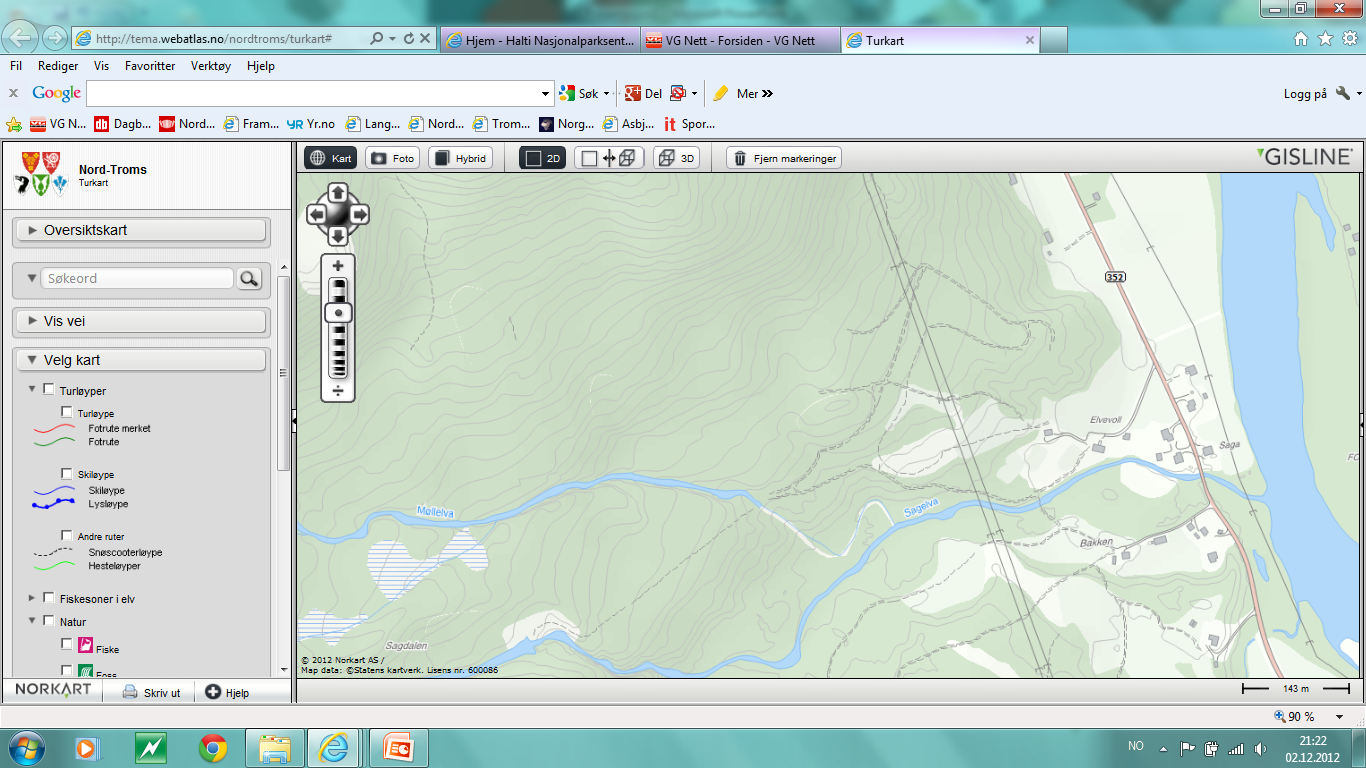 SKYTING
MÅL
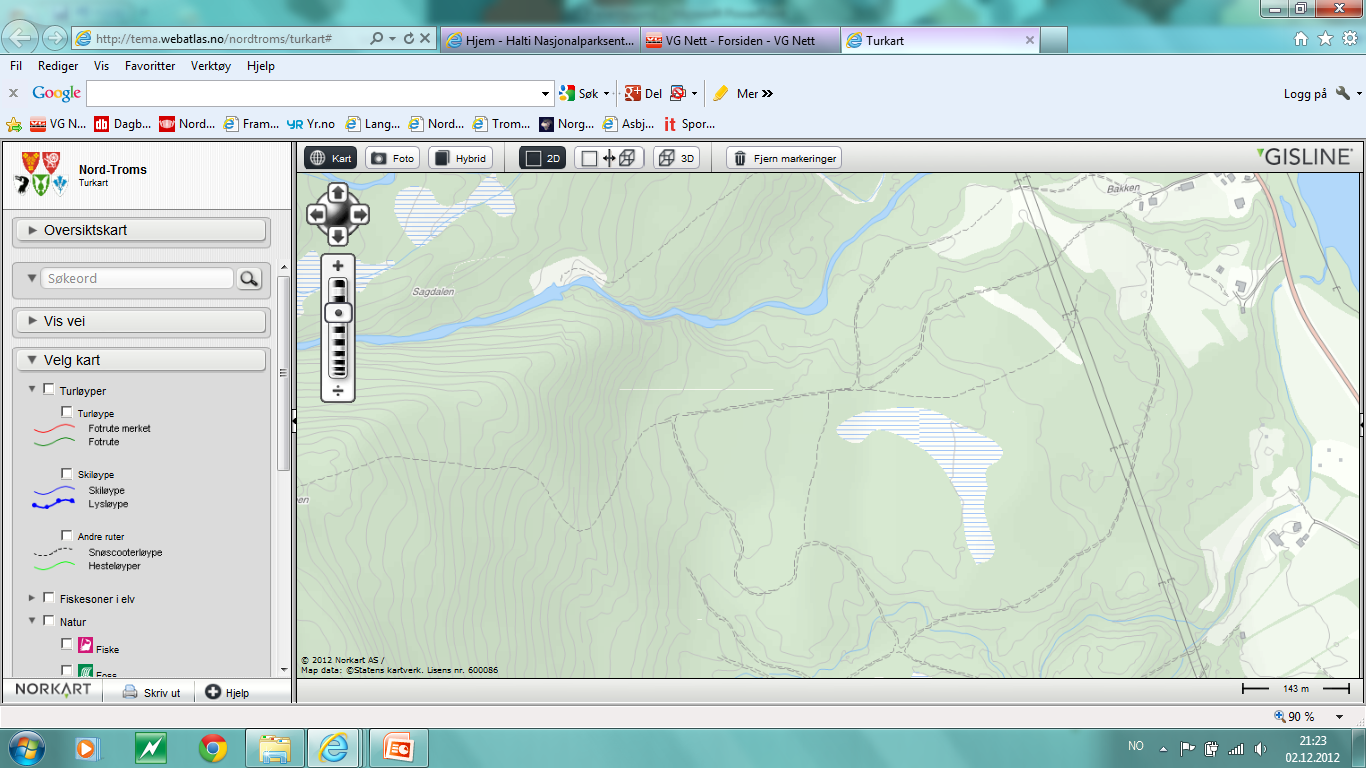 START
2,0 km
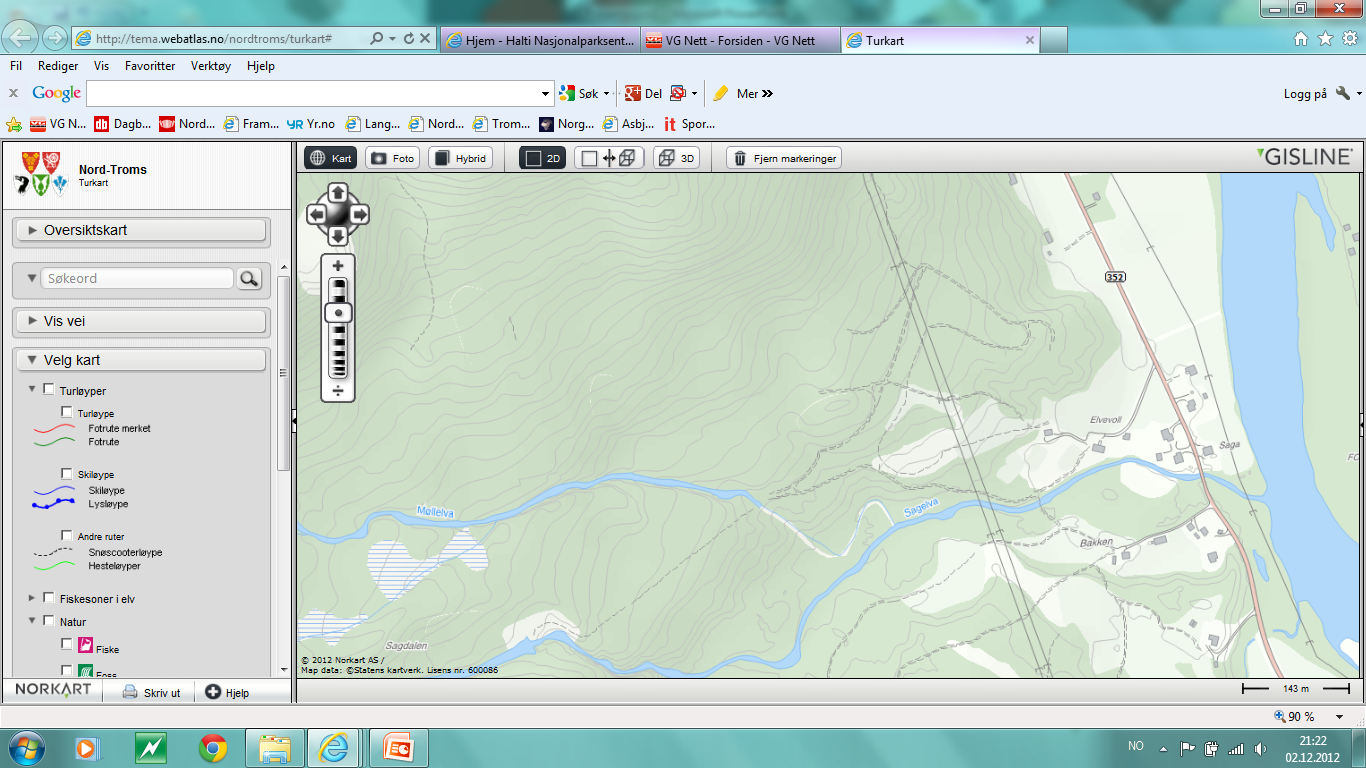 SKYTING
MÅL
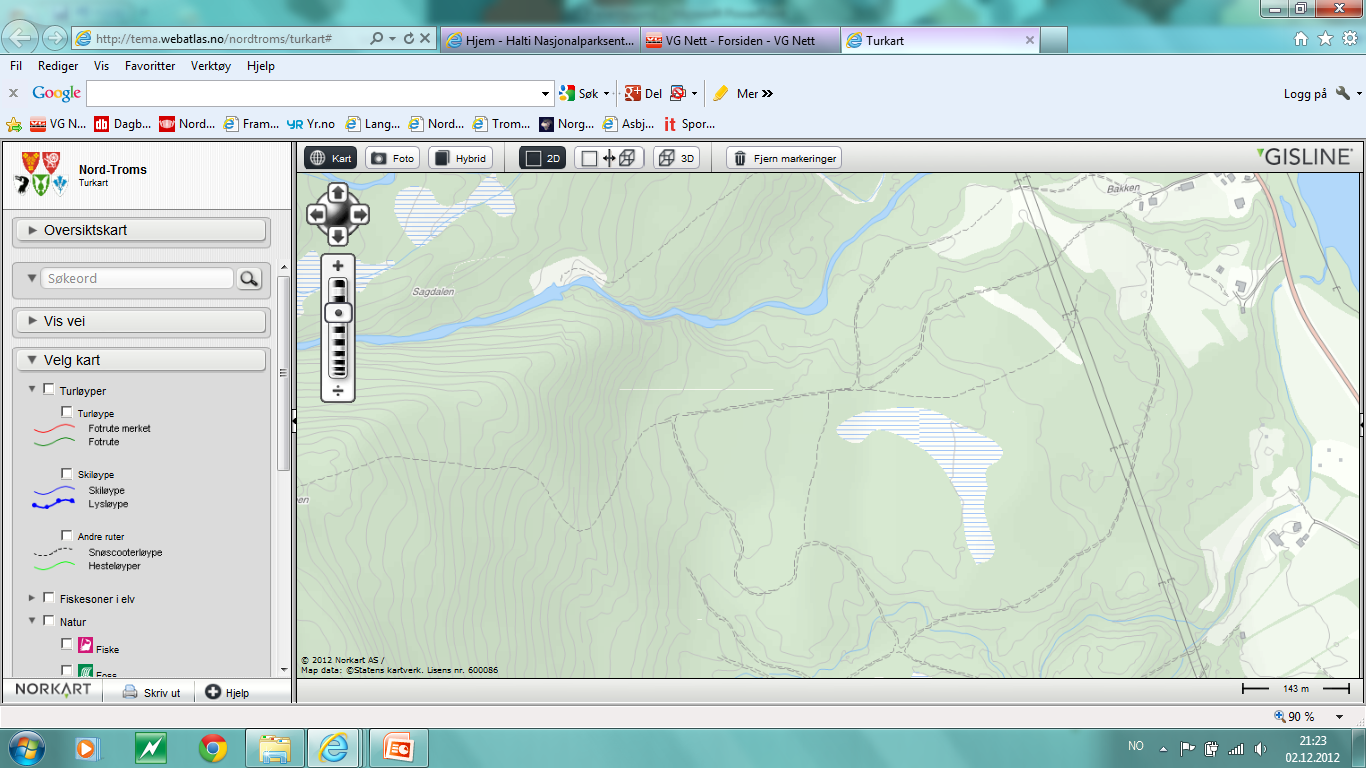 START
2,5 km
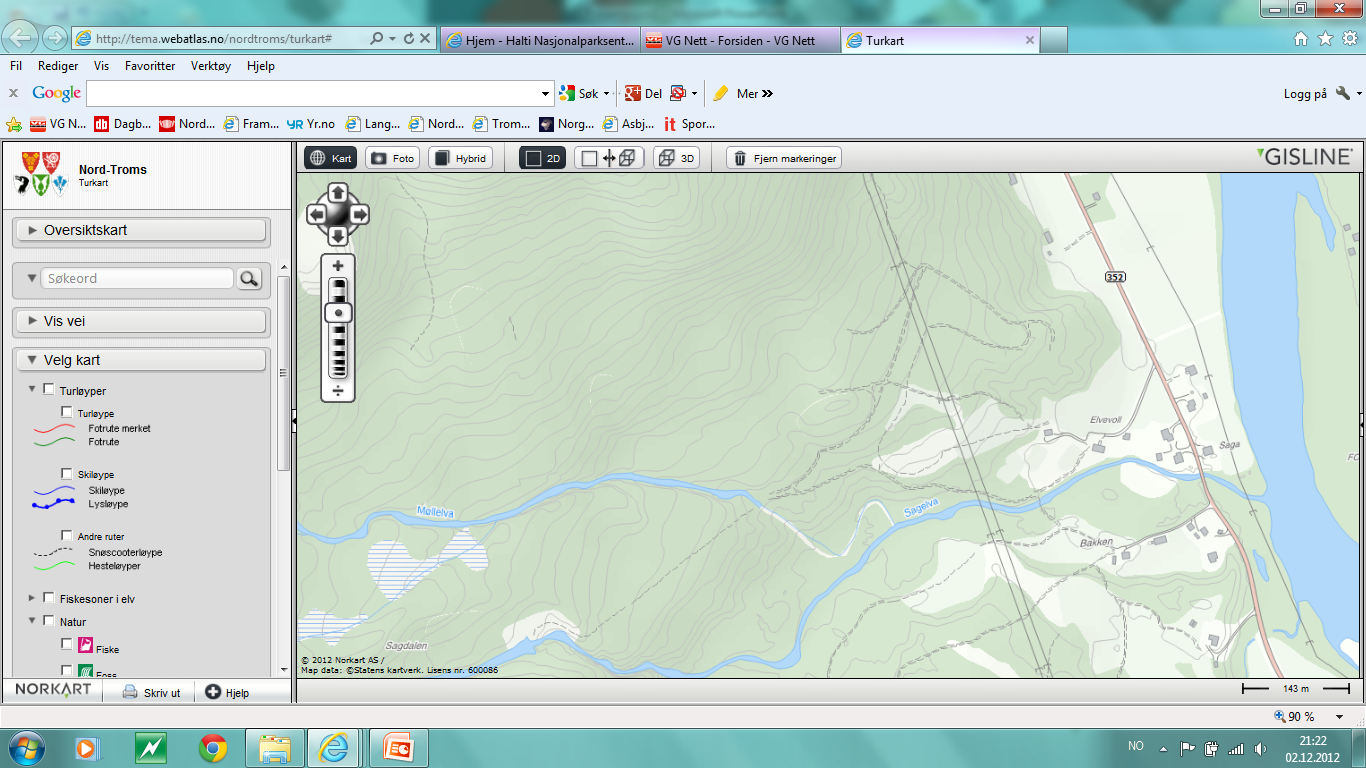 SKYTING
MÅL
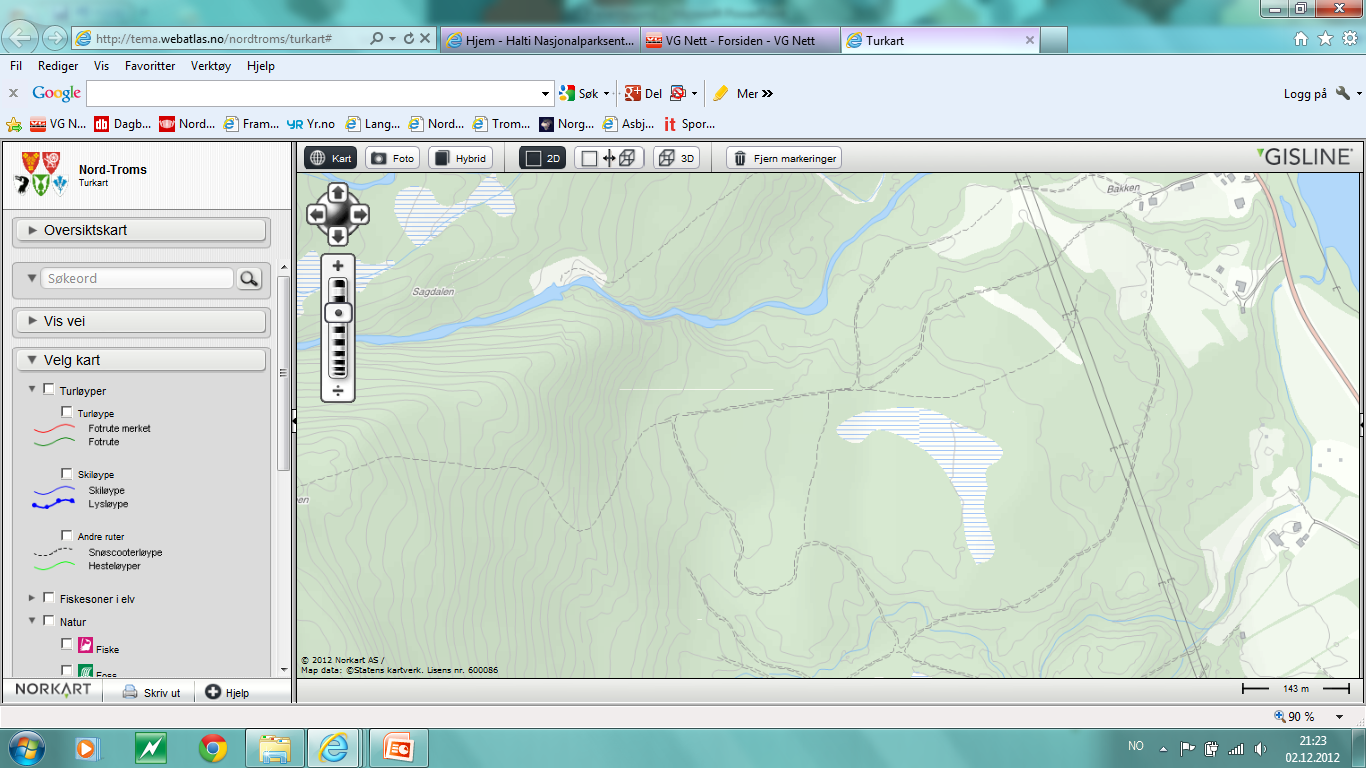 START
3,3 km
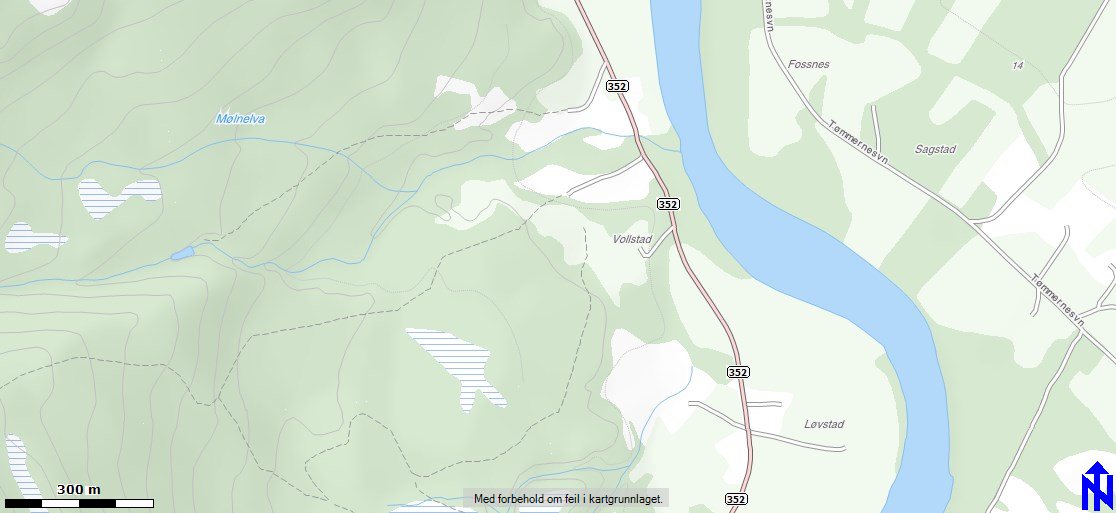 SKYTING
MÅL
START